△ △ △ △を用いた□ □ □ □ □の研究
○○ ○○1・ ○○ ○○2
（1××大院工・ 2××大院理）
P-〇〇
注１：
 ポスターの左上にポスター番号（P-〇〇）と、
 発表者の顔写真を載せてください。
注２：
 タイトル・氏名・所属のフォントは
 “72”を目安にしてください。
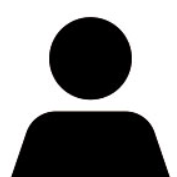 1. 背景
・・・の研究は盛んに行われてているが、○○という問題がある。そこで・・・
注３：
 目安として、ポスターに使う文字のサイズは“36”よりは大きくしてください。
注４：
 SpaticalChatではポインタ機能は使えませんので，図表には番号やタイトルをつけてください。
注５：
 提出用のjpegファイルは、サイズをA0から変更しないまま、
 「別名で保存」→jpegファイルとして保存してください。
ファイル名は「P-○○_発表者名.jpg」としてください。